K
K
Tàu vượt đại dương của các nhà thám hiểm
Tiết 3-BÀI 2. CÁC CUỘC PHÁT KIẾN ĐỊA LÍ
1. Hành trình của một số cuộc phát kiến địa lí
2. Hệ quả của các cuộc phát kiến địa lí
MỤC TIÊU
–Sử dụng lược đồ hoặc bản đồ, giới thiệu được những nét chính về hành trình của một số cuộc phát kiến địa lí lớn trên thế giới.
–Nêu được hệ quả của các cuộc phát kiến địa lí.
Tiết 3-BÀI 2. CÁC CUỘC PHÁT KIẾN ĐỊA LÍ
Hành trình của một số cuộc phát kiến địa lí
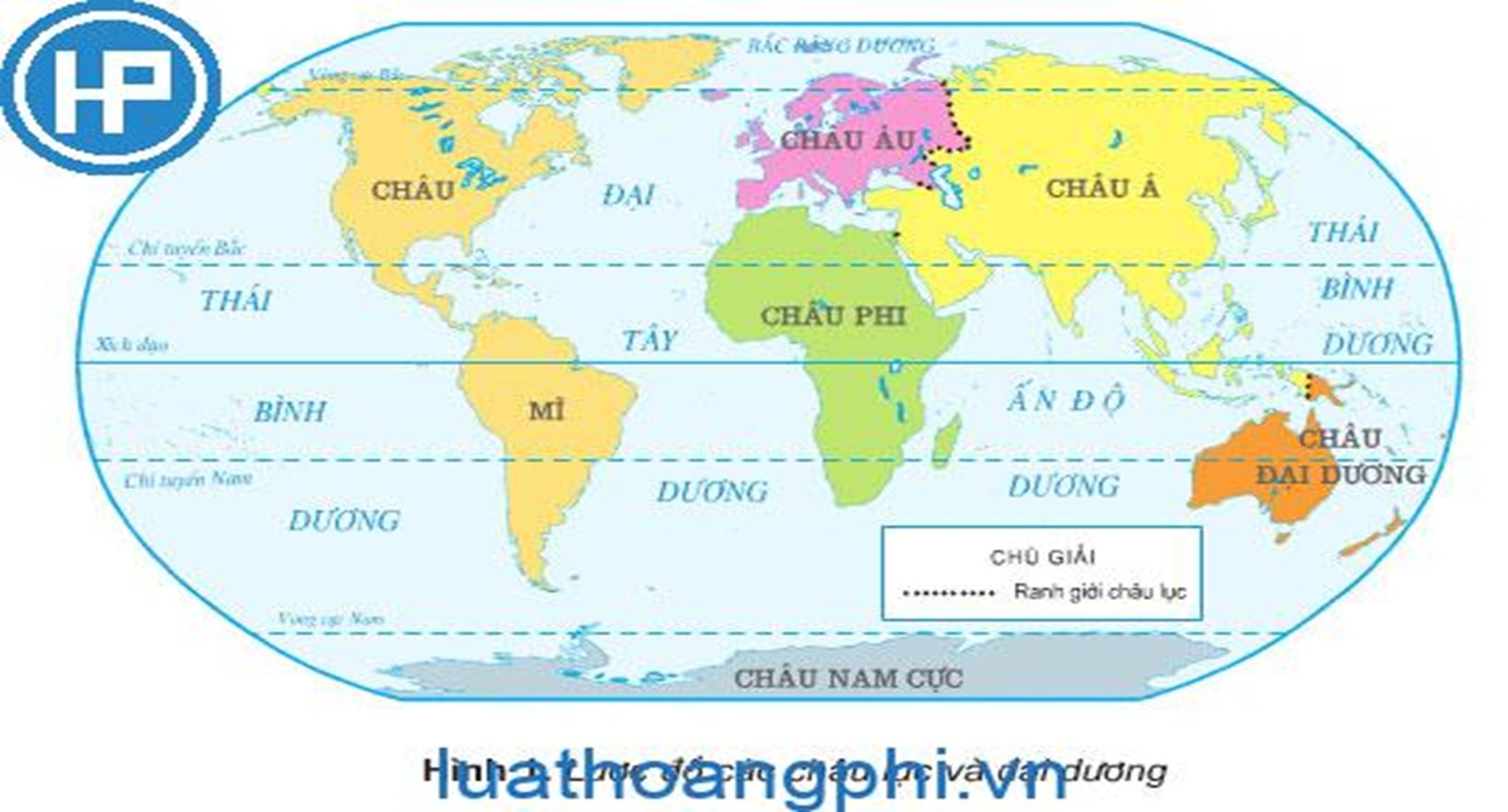 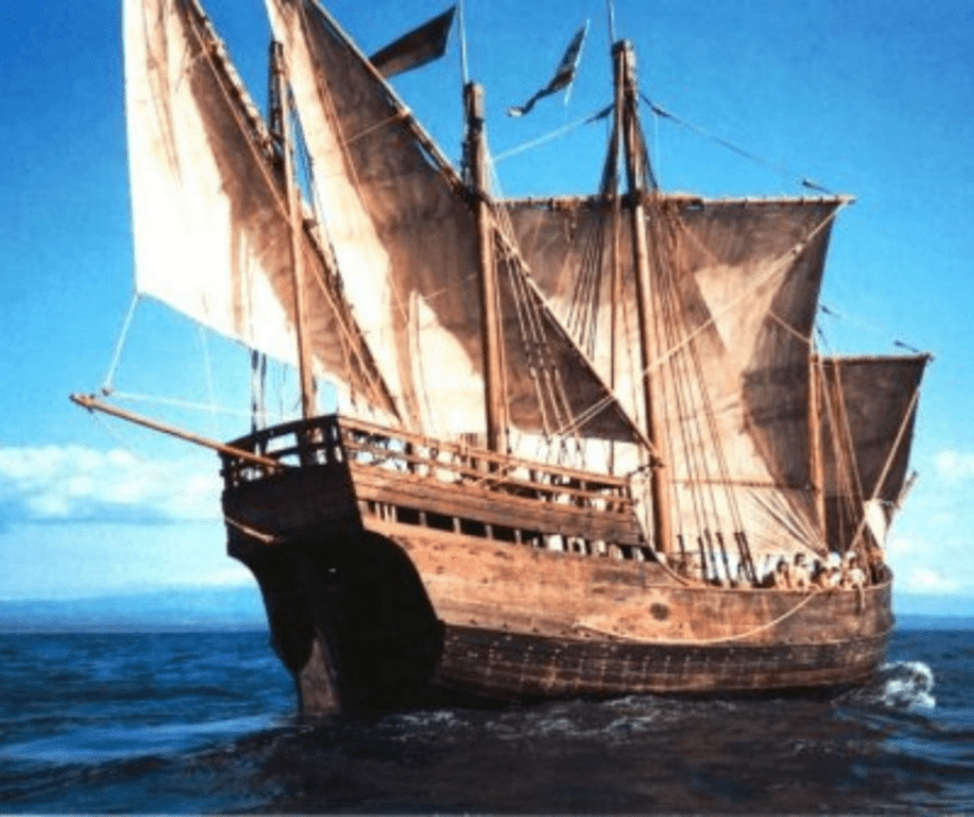 Tàu vượt đại dương của các nhà thám hiểm
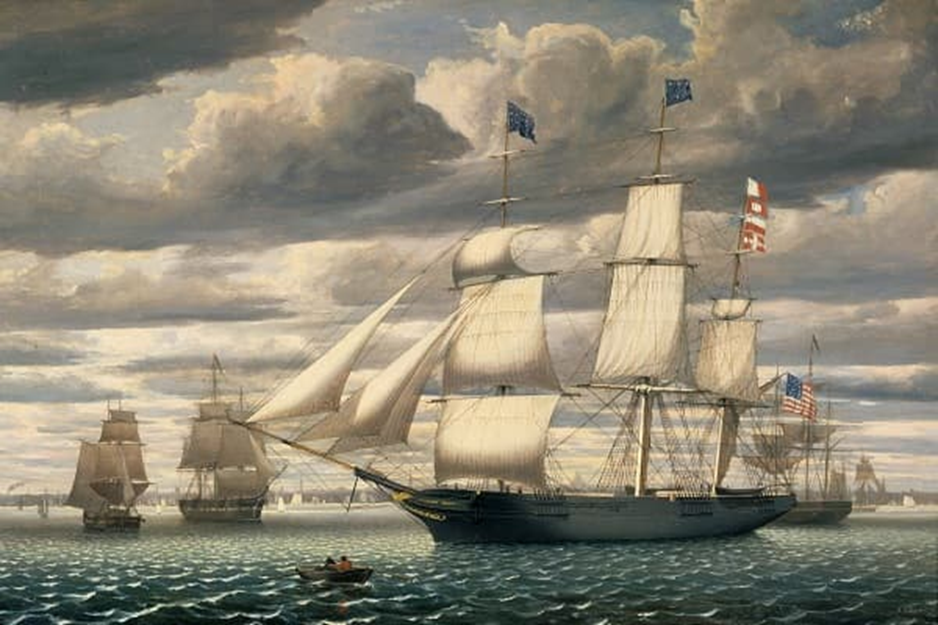 Những con tàu đi thám hiểm
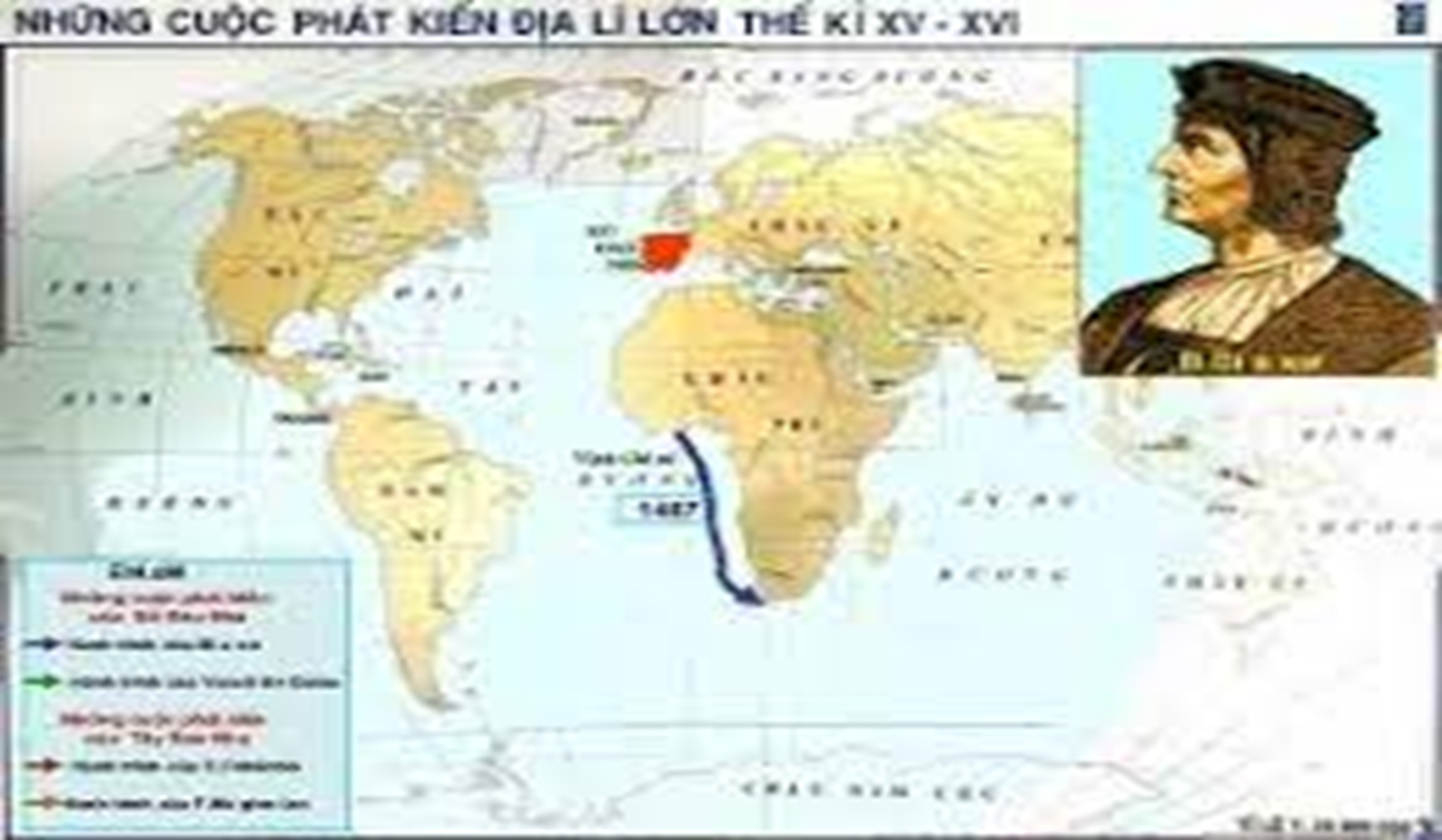 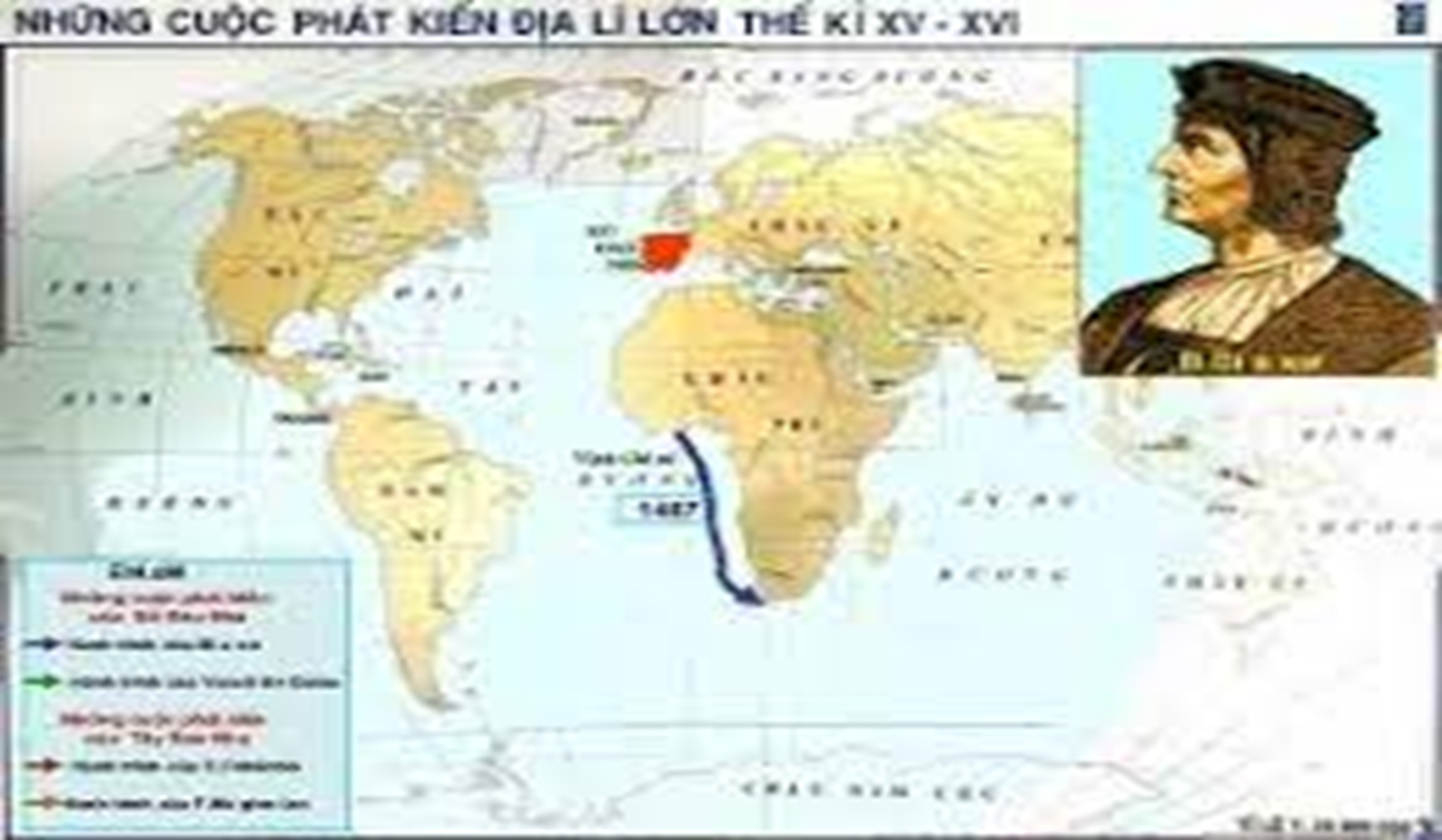 Hành trình của Đi-a-xơ đến mũi Hảo Vọng-châu Phi
K
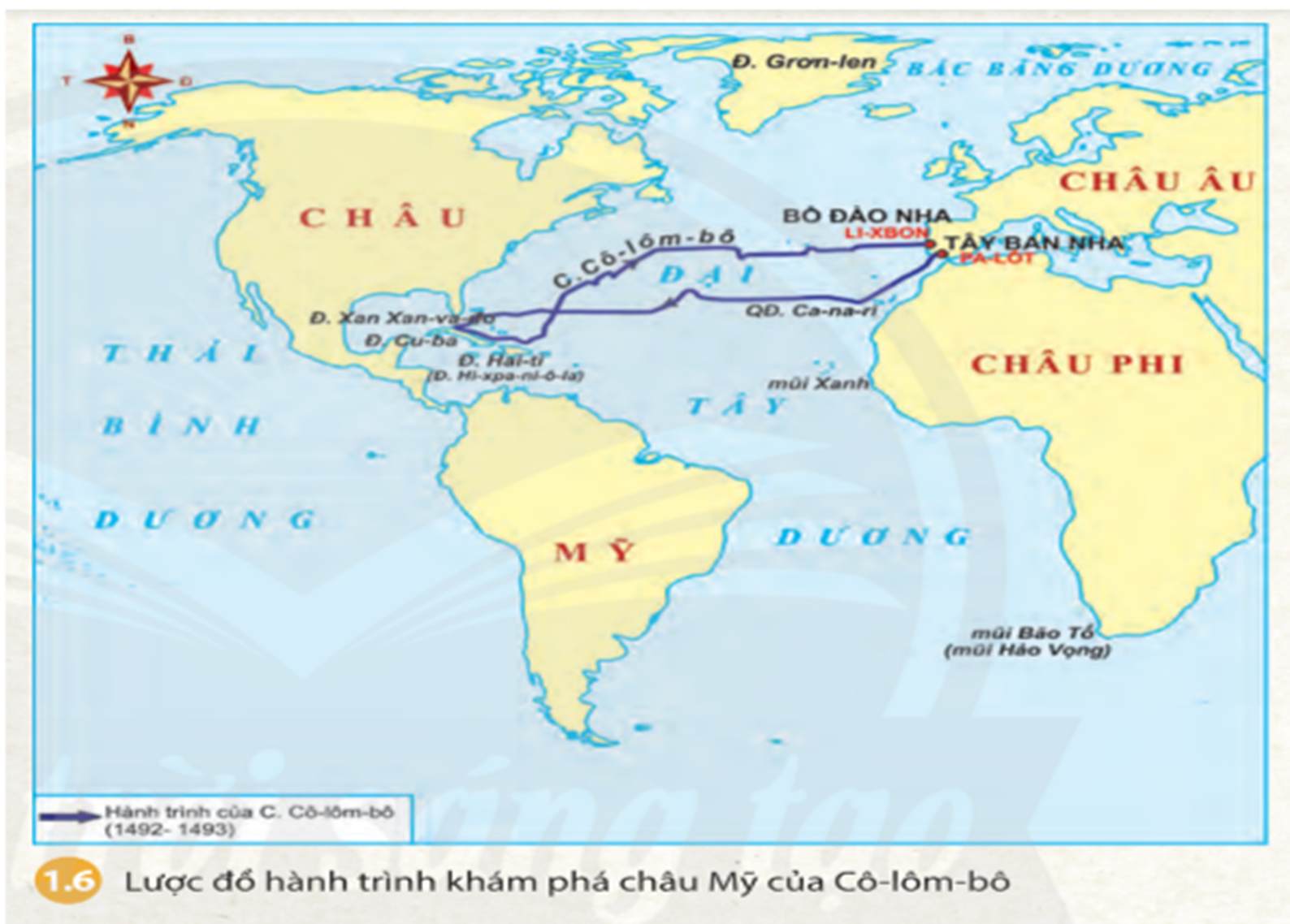 K
C. Cô-lôm-bô đặt chân lên châu Mỹ
K
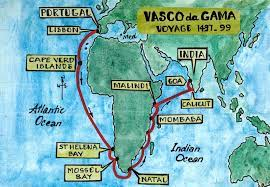 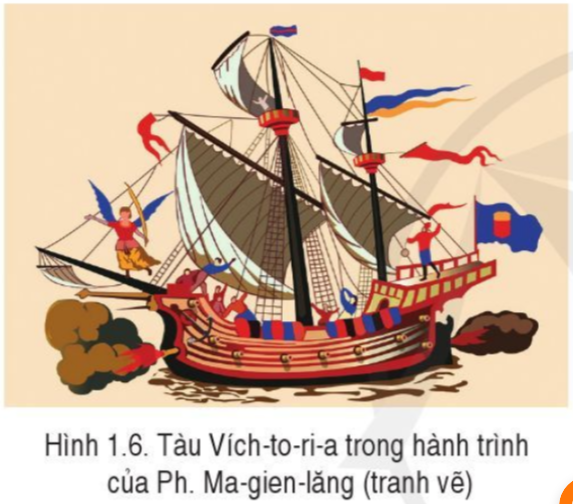 2.3
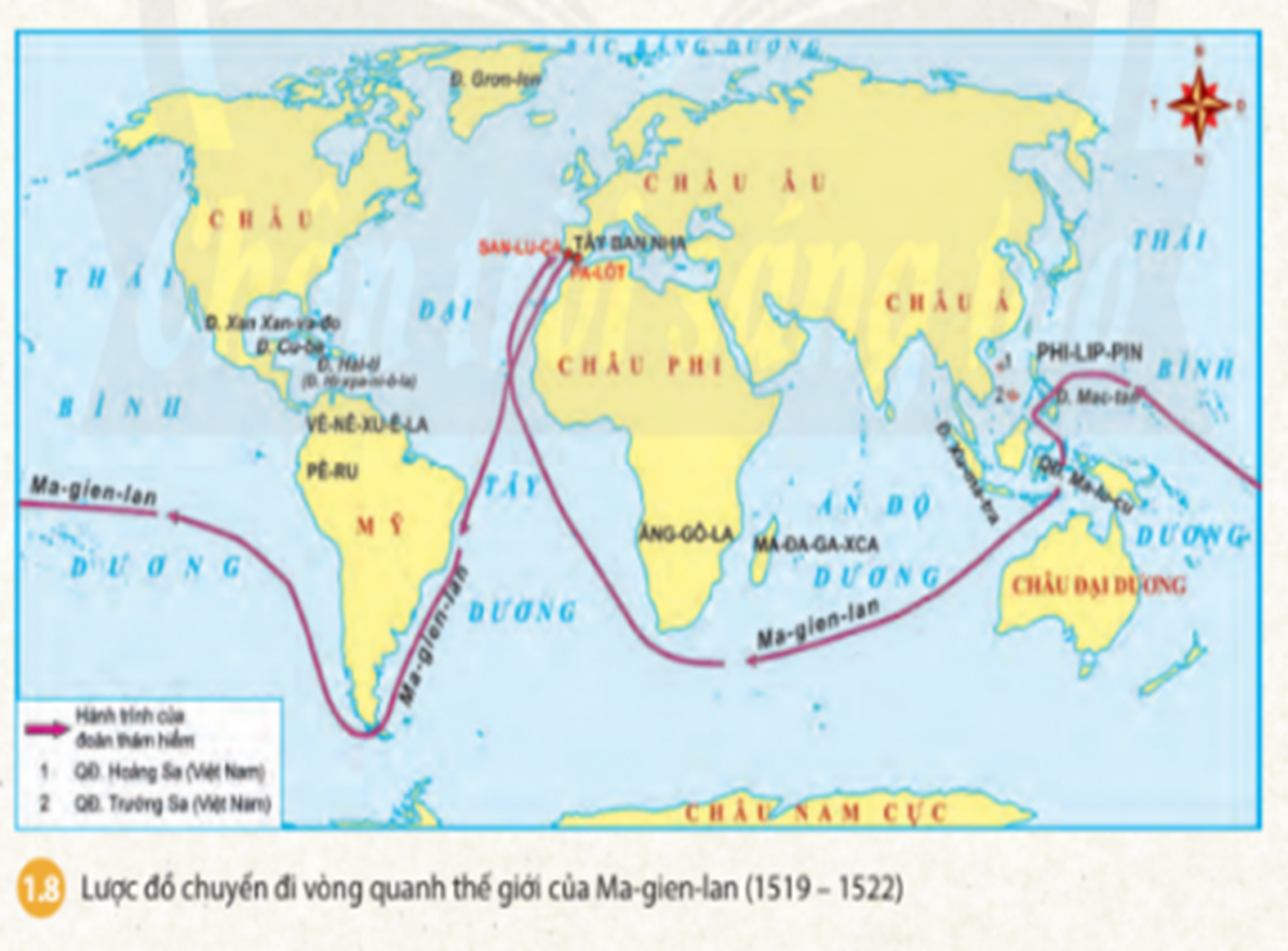 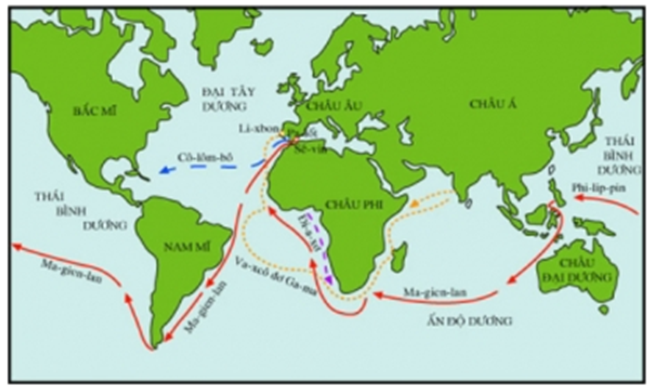 THẢO LUẬN NHÓM
1. Miêu tả (trình bày) trên lược đồ đường đi của các cuộc phát kiến địa lí. 
2. Sự kết nối đường biển giữa châu Á và châu Âu, giữa châu Âu và châu Mỹ liên quan cụ thể đến những cuộc phát kiến địa lí nào? Chuyến đi nào kết nối tất cả các châu lục lại với nhau?
THẢO LUẬN NHÓM
1. Miêu tả (trình bày) trên lược đồ đường đi của các cuộc phát kiến địa lí.
148711
149811
B. Đi-a-xơ
V. Ga-ma
CÁC CUỘC PHÁT KIẾN
149211
1519152211
C. Cô-lôm-bô
Ma-gien-lăng
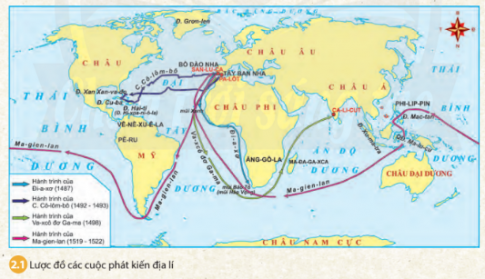 THẢO LUẬN NHÓM
2. Sự kết nối đường biển giữa châu Á và châu Âu, giữa châu Âu và châu Mỹ liên quan cụ thể đến những cuộc phát kiến địa lí nào? Chuyến đi nào kết nối tất cả các châu lục lại với nhau?
- Sự kết nối đường biển giữa châu Á và châu Âu, giữa châu Âu và châu Mỹ liên quan cụ thể đến những cuộc phát kiến địa lí của V. Ga-ma đến được Ấn Độ và của C. Cô-lôm-bô tìm ra châu Mĩ.
- Chuyến đi vòng quanh Trái đất bằng đường biển của Ma-gien-lăng đã kết nối tất cả các châu lục lại với nhau .
BÀI 2. CÁC CUỘC PHÁT KIẾN ĐỊA LÍ
1. Hành trình của một số cuộc phát kiến địa lí
+ Năm 1487, Đi-a-xơ đi từ Bồ Đào Nha xuống điểm cực Nam của châu Phi.
+ Năm 1492, Cô-lôm-bô từ Tây Ban Nha  đến được châu Mĩ và nhầm tưởng đây là Ấn Độ.
+ Năm 1498, Ga-ma đã từ Bồ Đào Nha qua điểm cực nam của châu Phi và tới Ấn Độ.
+ Năm 1519, Ma-gien-lăng lần đầu tiên  đi vòng quanh thế giới bằng đường biển.
BÀI 2. CÁC CUỘC PHÁT KIẾN ĐỊA LÍ
1. Hành trình của một số cuộc phát kiến địa lí
2. Hệ quả của các cuộc phát kiến địa lí
THẢO LUẬN NHÓM
Em hãy trình bày hệ quả (tích cực và tiêu cực) của các cuộc phát kiến địa lí.
Em hãy trình bày hệ quả (tích cực và tiêu cực) của các cuộc phát kiến địa lí.
TÍCH CỰC
TIÊU CỰC
+ Đem lại cho con người những hiểu biết về Trái Đất hình cầu, về những vùng đất mới, tuyến đường mới, dân tộc mới,...
+ Sự ra đời của chủ nghĩa thực dân và nạn cướp bóc thuộc địa.
+ Nảy sinh nạn buôn bán nô lệ da đen.
+ Thúc đẩy sự trao đổi kinh tế, văn hoá giữa các châu lục (hàng hoá, cây trồng, ngôn ngữ,...)
+ Thổ dân châu Mỹ và nền  văn hoá của họ bị huỷ diệt.
+ Thị trường thế giới được mở rộng, thúc đẩy sự ra đời của chủ nghĩa tư bản.
BÀI 2. CÁC CUỘC PHÁT KIẾN ĐỊA LÍ
1. Hành trình của một số cuộc phát kiến địa lí
2. Hệ quả của các cuộc phát kiến địa lí
2. Hệ quả của các cuộc phát kiến địa lí
- Hệ quả tích cực: 
+ Đem lại cho con người những hiểu biết về Trái Đất hình cầu, về những vùng đất mới, tuyến đường mới, dân tộc mới,...
+ Thúc đẩy sự trao đổi kinh tế, văn hoá giữa các châu lục (hàng hoá, cây trồng, ngôn ngữ,...)
+ Thị trường thế giới được mở rộng, thúc đẩy sự ra đời của chủ nghĩa tư bản. 
- Hệ quả tiêu cực:
+ Sự ra đời của chủ nghĩa thực dân và nạn cướp bóc thuộc địa.
+ Nảy sinh nạn buôn bán nô lệ da đen.
+ Thổ dân châu Mỹ và nền văn hoá của họ bị huỷ diệt.
LUYỆN TẬP
Mô tả hành trình của các cuộc phát kiến địa lí thế kỉ XV - XVI theo các mục dưới đây.
LUYỆN TẬP
Mô tả hành trình của các cuộc phát kiến địa lí thế kỉ XV - XVI theo các mục dưới đây.
Cuộc phát kiến đia lí của Đi-a-xơ
Tìm ra mũi Hảo Vọng
1487
Phát hiện ra châu Mĩ
Cuộc phát kiến địa lí của Cô-lôm-bô
1492
Tìm ra Ấn Độ, kết nối đường biển giữa châu Âu và châu Á
1497
Cuộc phát kiến địa lí của Ga-ma
Cuộc phát kiến địa lí của Ma-gien-lan
Kết nối tất cả các châu lục lại với nhau, hoàn thành chuyến đi vòng quanh trái đất đầu tiên của nhân loại
1519
HƯỚNG DẪN TỰ HỌC
a) Bài vừa học:
- Sử dụng lược đồ hoặc bản đồ, giới thiệu được những nét chính về hành trình của một số cuộc phát kiến địa lí lớn trên thế giới.
- Nêu được hệ quả của các cuộc phát kiến địa lí.
b) Bài sắp học:
Bài 3. Sự hình thành quan hệ sản xuất tư bản chủ nghĩa ở Tây Âu trung đại
- Xác định được những biến đổi chính trong xã hội và sự nảy sinh phương thức sản xuất tư bản chủ nghĩa ở Tây Âu.